Opakování z minule klíčové pojmy
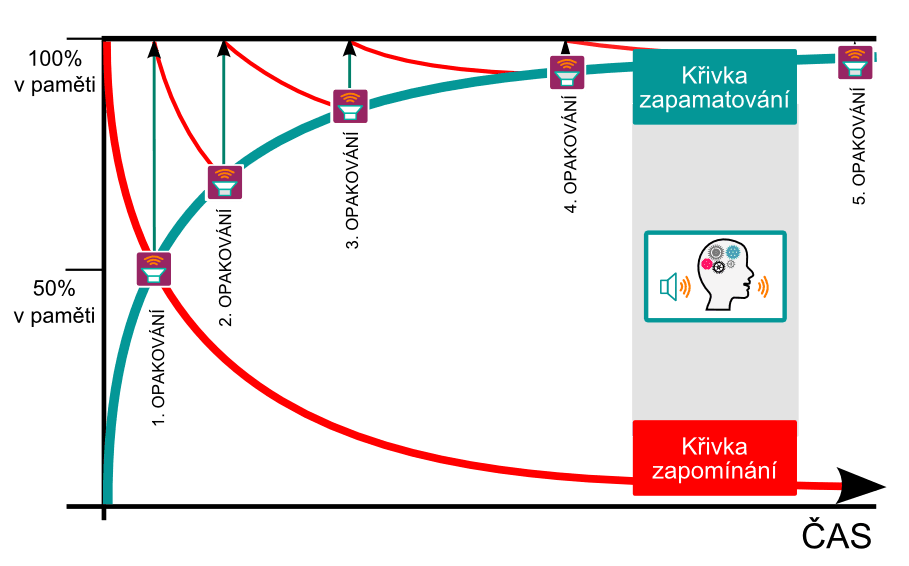 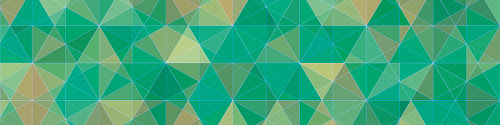 Opakování z minule klíčové pojmy
Sociální skupina a její charakteristiky
In-group bias, Minimal discrimination effect, Outgroup homogeneity effect
Sociální zahálení a sociální facilitace
Skupinová polarizace
Tým v průběhu času
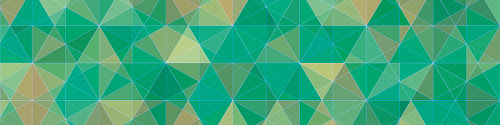 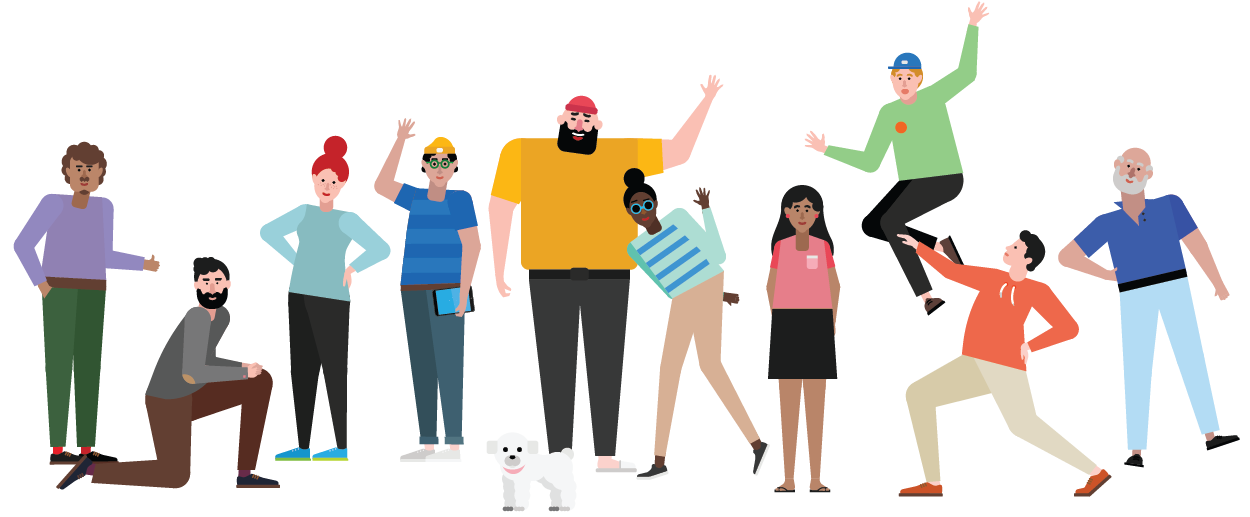 Zadání seminární práce
Krátká reflexe
Moje osobní SWOT analýza: moje přednosti a rezervy a z nich plynoucí kariérní příležitosti a hrozby 
Moje zkušenost s prací s lidmi a jak ji mohu využít v pracovním prostředí
Seznam osobních úspěchů – co se mi už v životě podařilo a za co jsem na sebe hrdý/á

Rozsah 2-3 NS (3600-5400 znaků)
Odevzdáte do ISu nejpozději do 26. 11. … a klidně dřív 
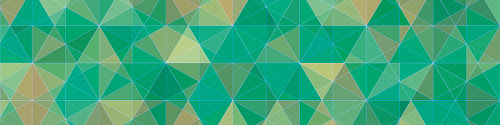 4. téma: Motivace
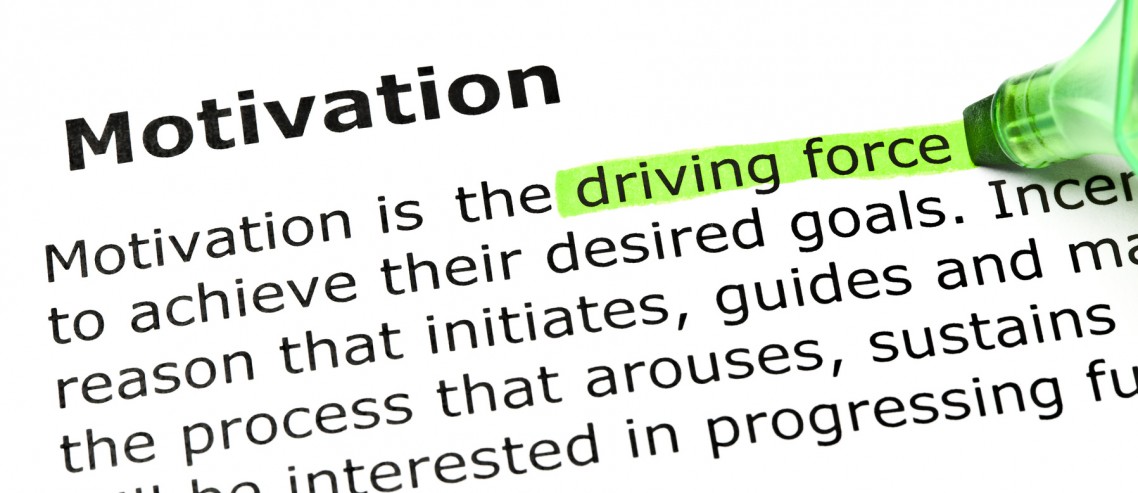 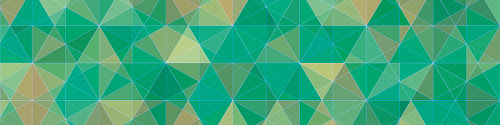 DOPORUČENÁ LITERATURA z knihoven MU:
Ludwig, P. (2013). Konec prokrastinace. Jak přestat odkládat a začít žít naplno. Brno: Jan Melvil.
Co všechno mě motivuje při studiu
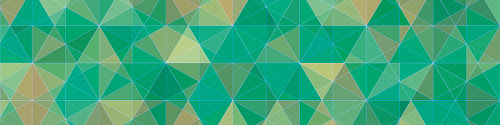 Druhy motivace… a spokojenost
Vnitřní			Vnější
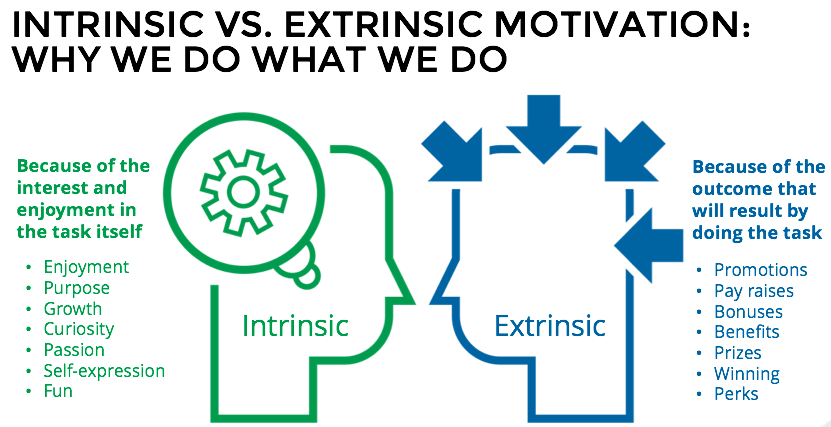 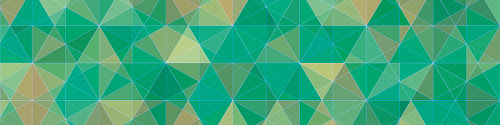 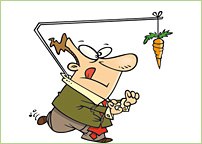 Stupně motivace
Amotivace

Externí regulace … protože mě někdo nutí
Introjikovaná R … protože bych se cítil špatně, pokud  	bych to nedělal
Identifikovaná R … protože je to pro mě důležité a 				užitečné (ale nemám jasný cíl)
Integrovaná R … protože je to důležité pro mě a moje 	cíle (ale netěší mě to)

Interní motivace … protože to dělám rád
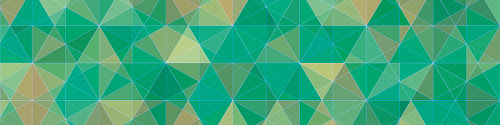 Co nás aktivizuje
Potřeba úspěchu (need for achievement) 
Potřeba vyhnout se neúspěchu
Potřeba vyhnout se úspěchu
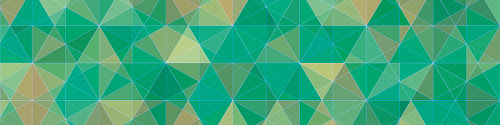 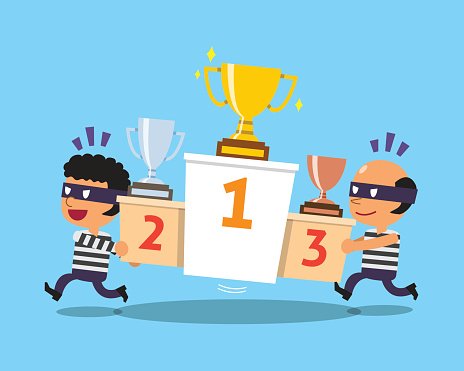 [Speaker Notes: Atkinson: Cíl je nejatraktivnější, pokud je pravděpodobnost jeho dosažení STŘEDNĚ obtížné (malá obtížnost – nuda, velká obtížnost – příliš).]
Co nás aktivizuje
Aspirační úroveň = souhrn s měnících se očekávání o vlastním výkonu souvisejících s minulým výkonem
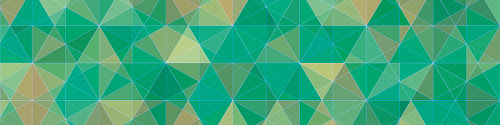 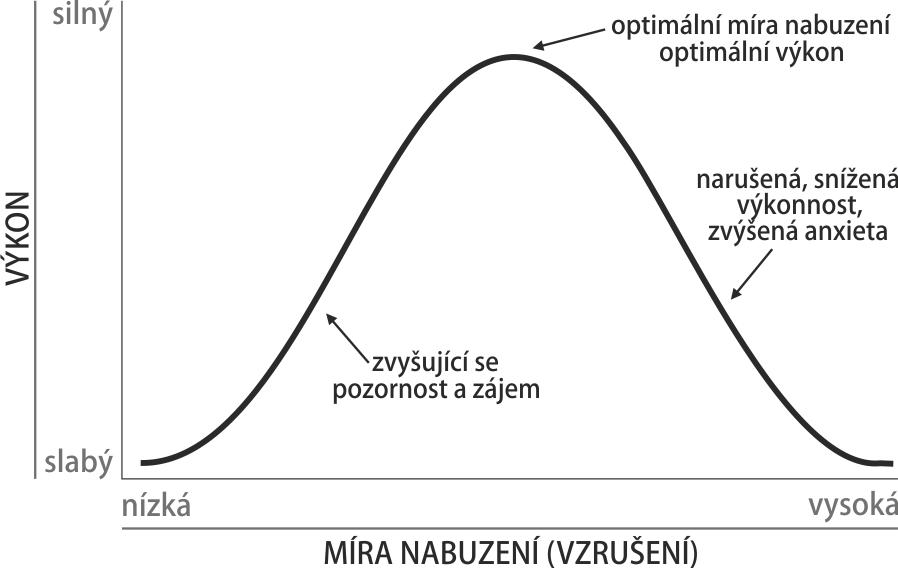 [Speaker Notes: Atkinson: Cíl je nejatraktivnější, pokud je pravděpodobnost jeho dosažení STŘEDNĚ obtížné (malá obtížnost – nuda, velká obtížnost – příliš).]
Percepce kauzalityvnímání úspěchu a neúspěchu
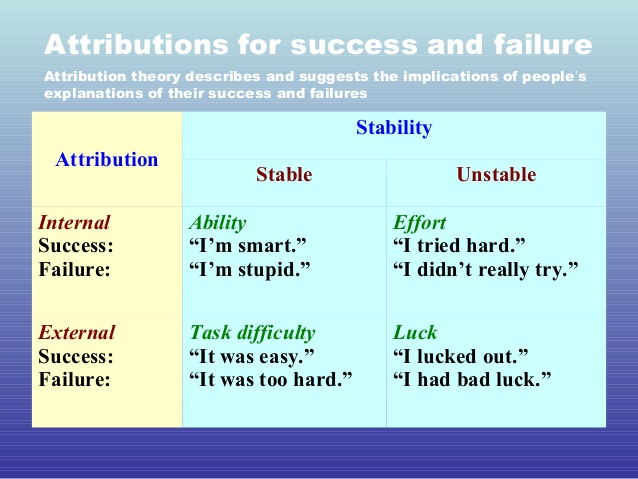 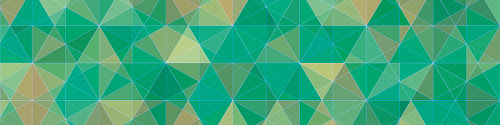 Atribuční styl 
Egodefenzivní tendence
Naučená bezmocnost
Základní atribuční chyba
Může učitel ovlivňovat motivaci žáků?
Prezentace a zpětná vazba
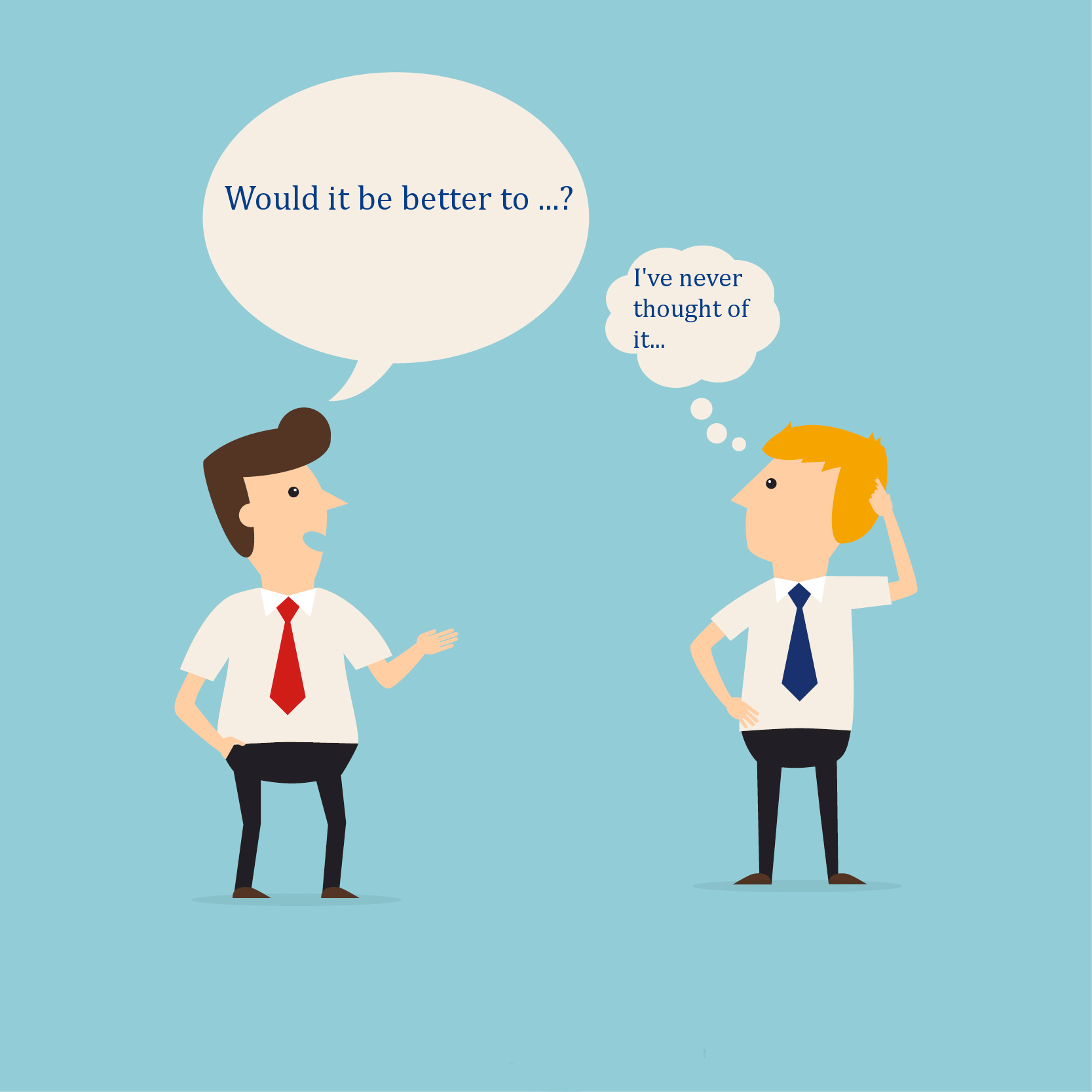 Úvod
Obsah
Forma
Líbilo a nelíbilo
Doporučení
Závěr
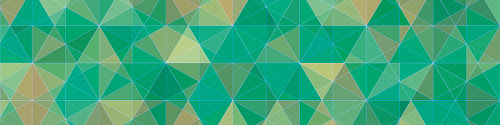 Teorie motivaceA. Teorie potřeb (Maslow)
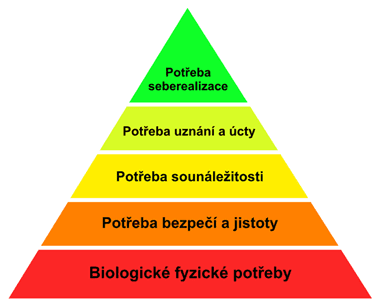 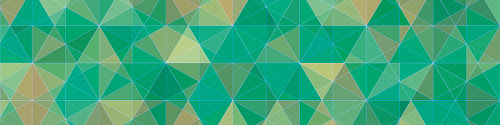 B. Teorie očekávání (Vroom)
Expektance        x          Instrumentalita        X        Valence
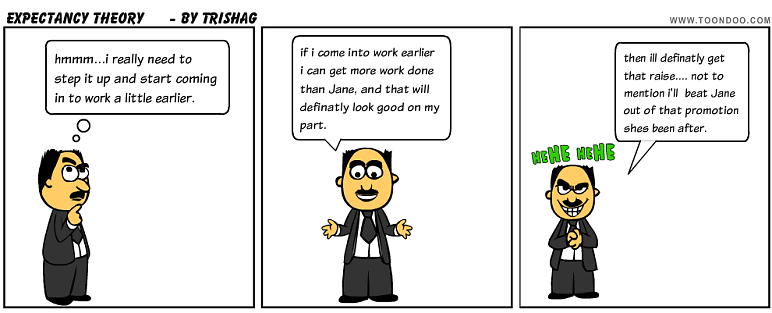 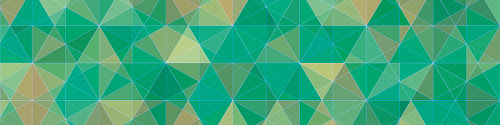 C. Teorie stanovení cílů (Locke, Latham)
Cíl               Nasměrování, úsilí a výdrž 

                                  Výkon            spokojenost

                                Odměna
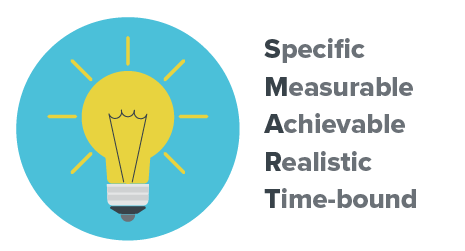 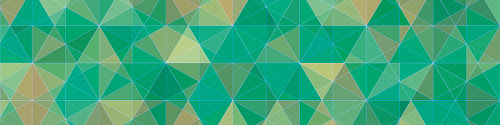 D. Sebedeterminační teorie (Deci a Ryan)
Autonomie + kompetence + vztaženost
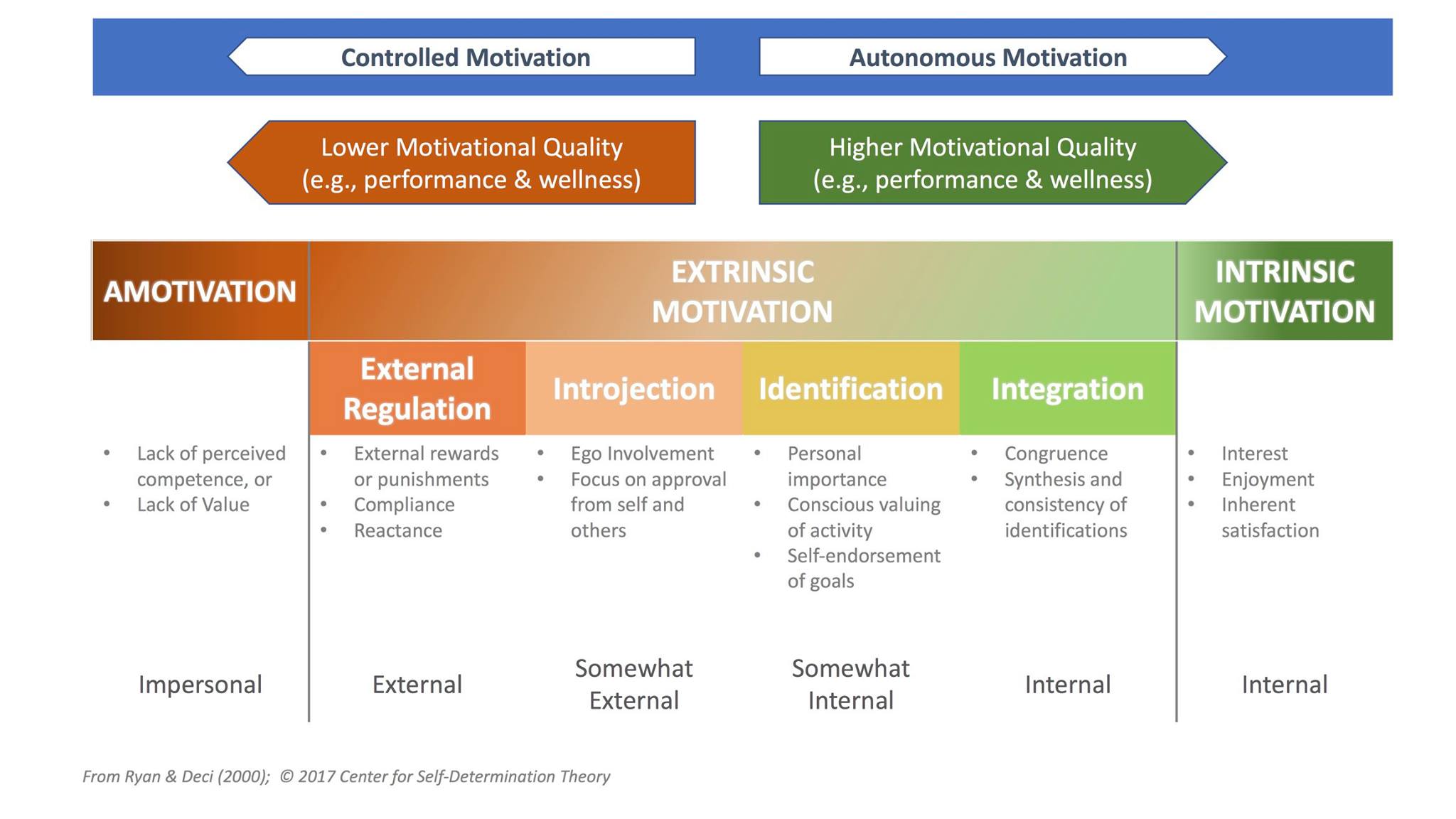 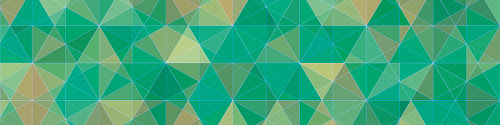 Metody zjišťování výkonové motivace
Dotazníky
Výkonové zkoušky
Projektivní metody (TAT)
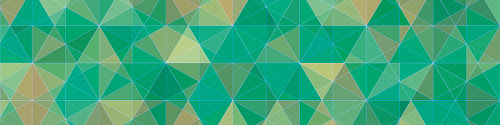 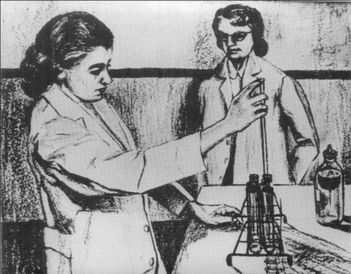 Overjustification effect
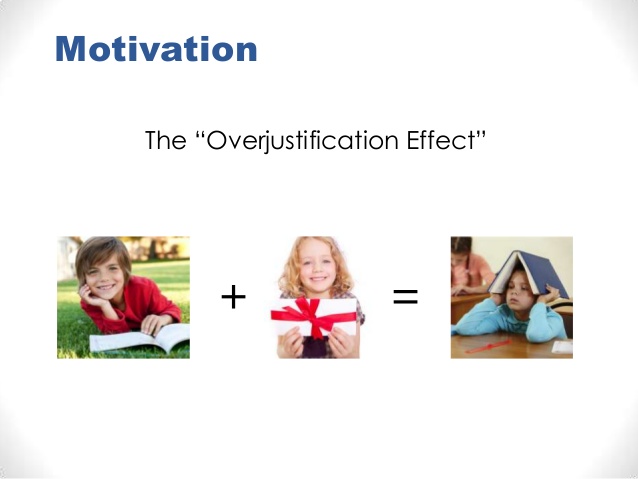 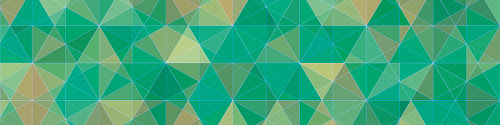 Aplikace teorií v praxi:jak zvyšovat motivaci učitelů?
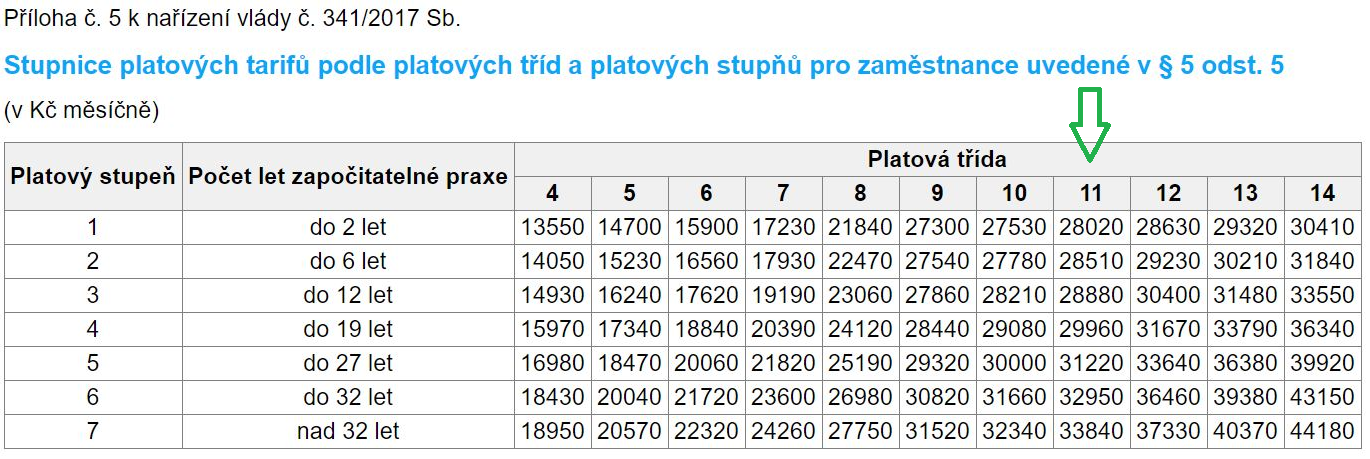 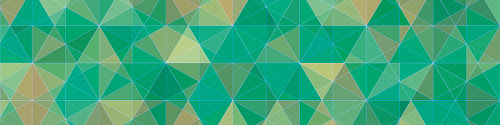